Урок обучения грамоте Тема: Упражнение в чтении и письме. Знакомство с предлогами. Написание слогов и слов с изученными буквами.(УМК «Школа–2100»)
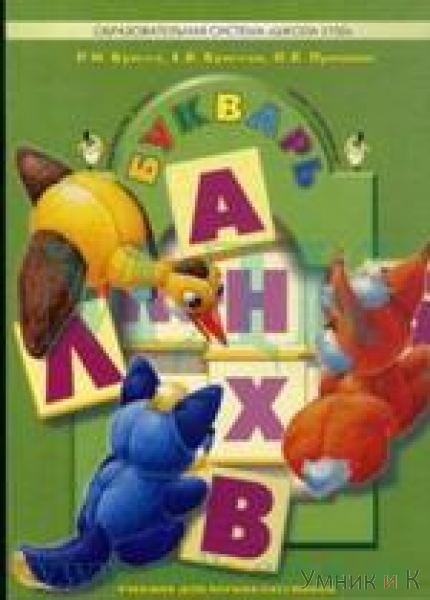 Марцинкевич М.А.
ходит
черный
кот
Ходит черный кот.
Ходит черный кот  траве.
Ходит черный кот по траве.
Тема урока:
слова
у, на, под, около, за, к, по, от, с, при, о, про, об
Тема урока:
предлоги
у, на, под, около, за, к, по, от, с, при, про, о, об
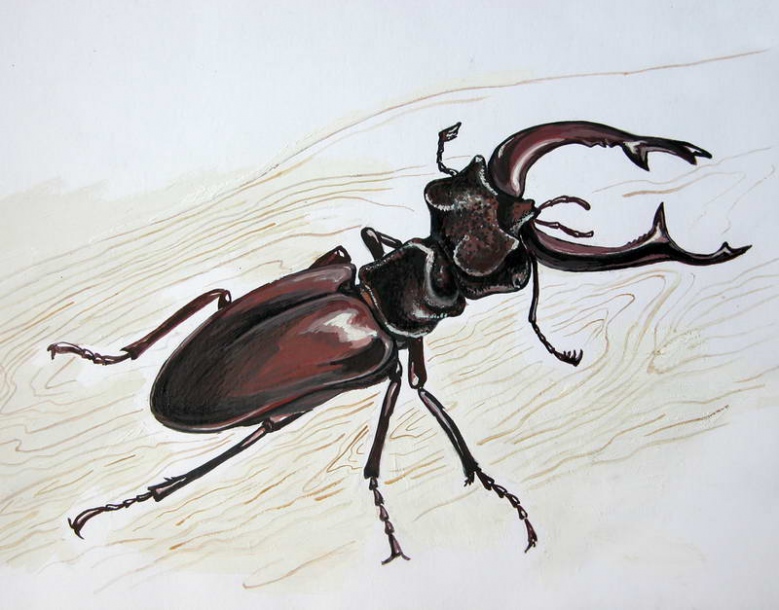 жук       куст
Жук   у   куста.
Жук  на кусте.
Жук  под  кустом.
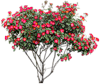 Жук  за  кустом.
у, на, под, за
Предлоги
служат для связи слов в предложении
с  другими словами пишутся раздельно
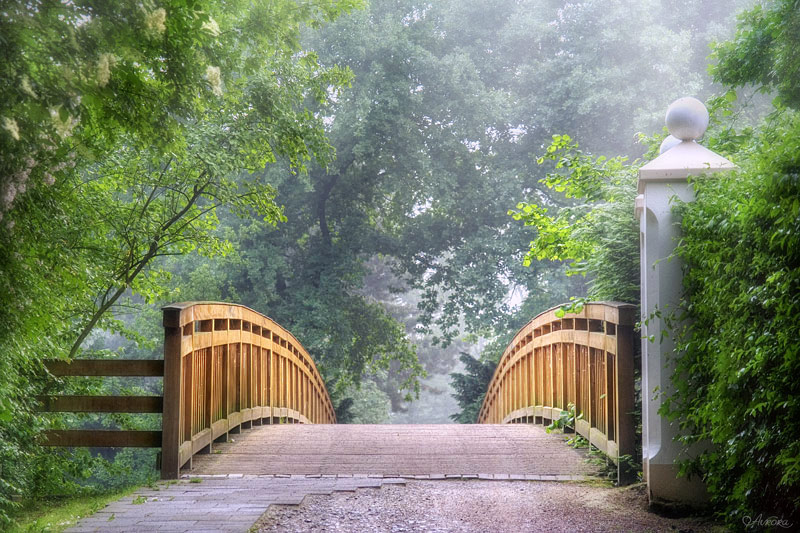 Утренняя прогулка.
Наступило утро. Тропинка ведёт к пригорку. Около  пригорка растёт кустарник. Под сосной отдыхают папа и Гарик. У  Гарика есть такса и котик...